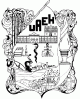 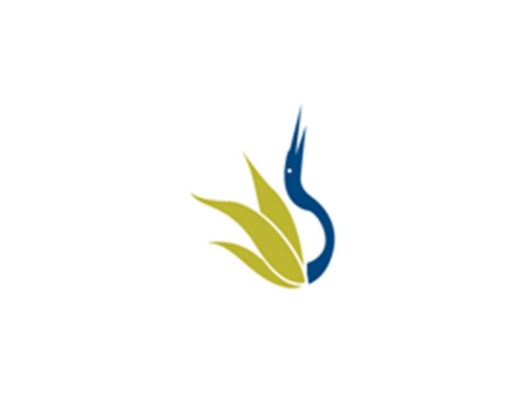 UNIVERSIDAD AUTÓNOMA DEL ESTADO DE HIDALGO
ESCUELA SUPERIOR DE ZIMAPÁN
Licenciatura en Contaduría

Tema:  Requisitos para formular el Presupuesto


L.C. Beatriz Caballero Máximo

Enero a Junio de 2016
Tema: Requisitos para formular el Presupuesto

 Se le llama presupuesto al cálculo anticipado de los ingresos y gastos de una actividad económica (personal, familiar, un negocio, una empresa, una oficina, un gobierno) durante un período determinado

Budget called the advance calculation of revenues and expenses of an economic activity (personal, family, a business, a company, an office, a Government) for a period

Palabras clave: (keywords)

Presupuestos y objetivos
Budgets and objectives
Objetivo general:


Al finalizar el curso el alumno será capaz de identificar los diferentes tipos de presupuestos, sus ventajas y desventajas así como el procedimiento para su obtención, lo que permitirá a la entidad predeterminar sus informes financieros, base para la toma de decisiones
Nombre de la unidad:

Unidad 1: Generalidades                                                                                                                                                                                                                      


Objetivo de la unidad:

Al finalizar la unidad el alumno explicará la importancia de conocer las generalidades de los Presupuestos y su integración a una Entidad
Tema 1: Requisitos para formular el Presupuesto


Introducción:

El presupuesto es el conjunto de pronósticos
 referentes a un período precisado, es una técnica de planeación y control de las operaciones financieras dentro de una empresa.
Requisitos para formular el Presupuesto
1. Conocimientos de la empresa
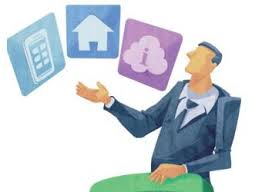 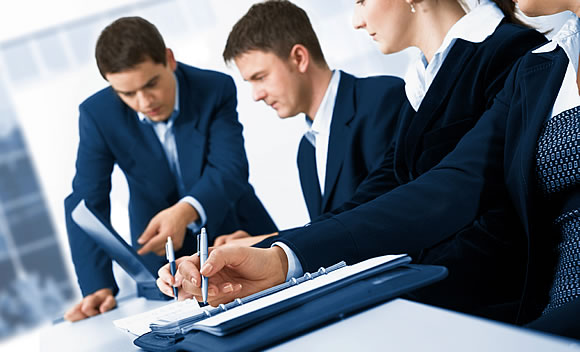 Requisitos para formular el Presupuesto
2. Exposición del plan o política 
(manuales e instructivos)
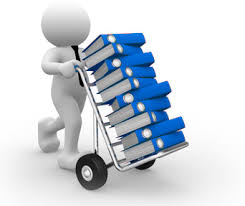 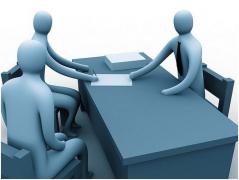 Requisitos para formular el Presupuesto
3. Coordinación para la ejecución
 del plan o política
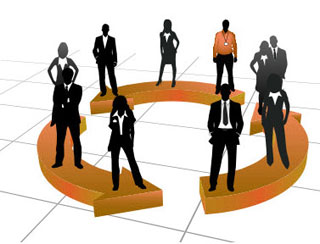 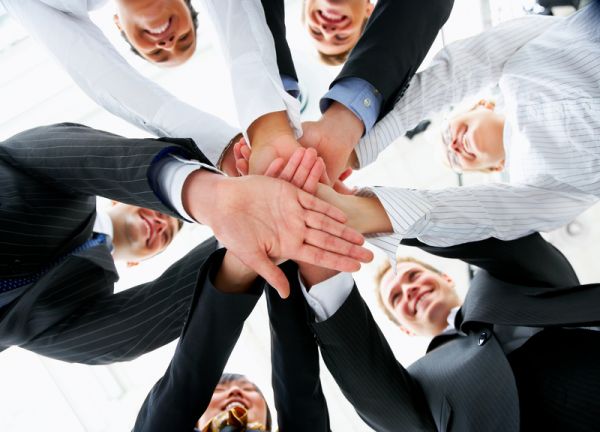 Requisitos para formular el Presupuesto
4. Fijación del período presupuestal
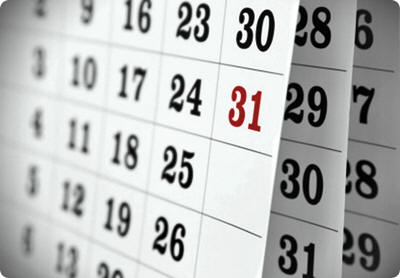 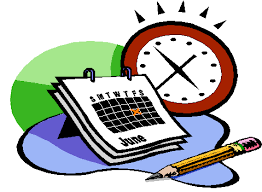 Requisitos para formular el Presupuesto
5. Dirección y vigilancia (continua)
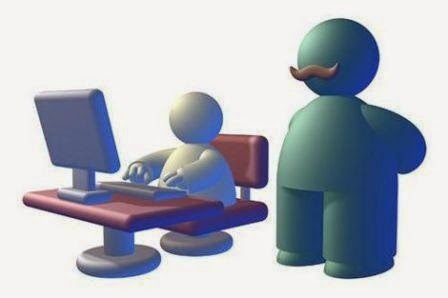 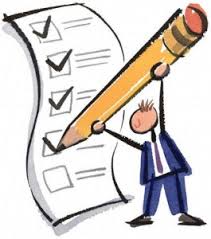 Requisitos para formular el Presupuesto
6. Respaldo directivo
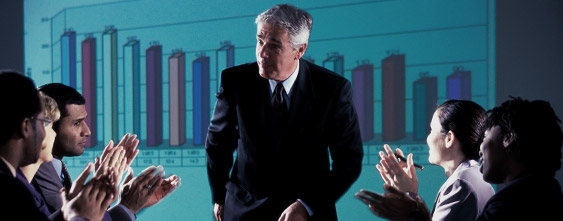 Conclusión
El Presupuesto es muy importante porque ayuda a planear,
 coordinar y dictar  medidas  para controlar todas 
las operaciones y funciones de una empresa
determinada, con el fin de obtener
el máximo rendimiento con el mínimo esfuerzo
Bibliografía:


 

   Del Río  González, C. (2009) . El presupuesto. México: Cengage learning